CSC215
Lecture
Variables, Types and Expressions
Outline
Variables
Data Types
Basic data types
Derived data types
Expressions
Operators: arithmetic, relational, logical, assignment, inc-/dec- rement, bitwise
Evaluation
Formatted input/output
Variables
Named values 
Naming rules:
Made up of letters, digits and the underscore character ‘_’
Can not begin with a digit
Can not be a special keyword
Variable declaration:
Must declare variables before use
Variable declaration: int n; float phi;
int - integer data type
float - floating-point data type
Many other types 
Variable initialization:
Do uninitialized variable assume a default value? To be discussed soon.
Variables initialized via assignment operator: n = 3;
Can also be initialized at declaration: float phi = 1.6180339887;
Can declare/initialize multiple variables at once: int a, b, c = 0, d = 4;
auto	break	case	char	const	continue
default	do	double	else	enum	extern
float	for	goto	if	int	long
register	return	short	signed	sizeof	static
struct	switch	typedef	union	unsigned	void
volatile	while
Data Types
Data type determines the variable’s domain and applicable operations
Basic data types
Four types:
char
int
float
double	
What about boolean?
Derived data types
are aggregates of one or more types of basic data types
Most common:
Pointers
Arrays
Structures
and unions
What about strings?
Basic Data Types
Only four basic data types: char, int, float, double
Modifiers: 	signed		unsigned		short		long
Combinations:		Type					Bits			RangeChar		[signed] char			8			-128	..	127		unsigned char			8			0	..	255int		[signed] int			16 (at least)	-215	..	215-1		unsigned int			16 (at least)	0	..	216-1		[signed] short [int]	16			-215	..	215-1		unsigned short [int]	16			0	..	216-1		[signed] long [int]		32 (at least)	-231	..	231-1		unsigned long [int]		32 (at least)	0	..	232-1float	float				32			1.2E-38 .. 3.4E+38 (6 dig-prec)double	double				64			2.3E-308 .. 1.7E+308 (15 dig-prec)		long double			80 (at least)	3.4E-4932 .. 1.1E+4932 (19 dig-prec)
What about boolean? strings?
Basic Data Types
Representation
Integer




Floating Point
Examples: https://www.geeksforgeeks.org/ieee-standard-754-floating-point-numbers/
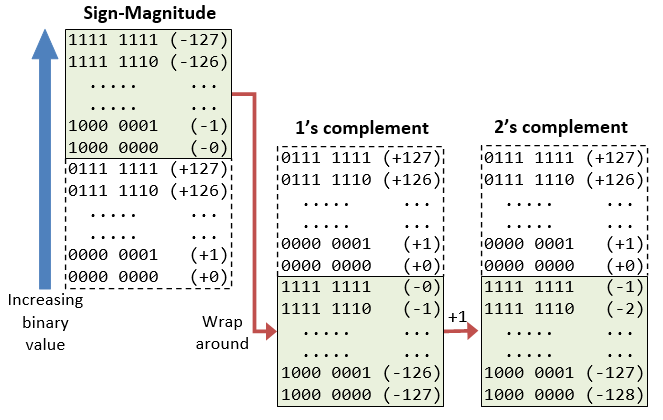 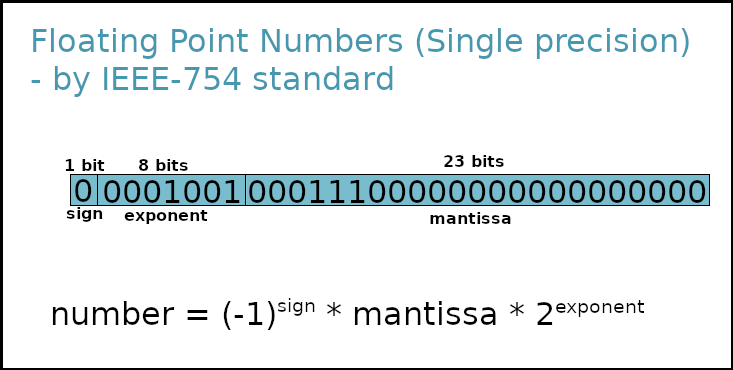 Boolean?
No special boolean type
Evaluating boolean and logical expressions:
results in integer 1 if the logic is true
results in 0 if the logic is false 
Interpretation of integer as boolean:
0 is perceived as false
any non-zero value is perceived as true
Strings ?
Strings are stored as character array
Null-terminated (last character in array is ’\0’: null character)char course[7] = {'C', 'S', 'C', '2', '1', '5', '\0'};char course[] = {'C', 'S', 'C', '2', '1', '5', '\0'};
Not written explicitly in string literalschar course[7] = "CSC215";char course[] = "CSC215";
Special characters specified using \ (escape character):
\\ – backslash
\' – apostrophe
\" – quotation mark
\b, \t, \r, \n – backspace, tab, carriage return, linefeed
\0oo, \xhh – octal and hexadecimal ASCII character codes, e.g. \x41 – 'A', \060 – '0'
Memory Modeland Initialization of Variables
Function parameters
stored in the stack frame of the function
initialized to the passed arguments
Local variables:
declared inside a function
stored in the stack frame of the function
are not initialized by default
Global variables:
declared outside of functions: on top of the program
stored in the data segment
if not explicitly initialized, are initialized by default:
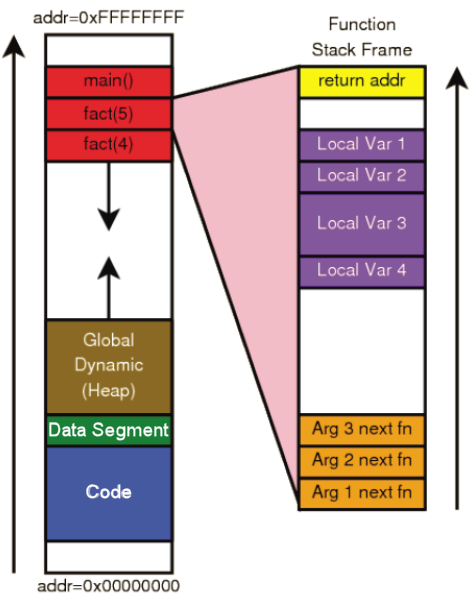 Constants
The hello.c program examples can be rewritten as:int main(void) /∗ entry point ∗/ {  const char msg [ ] = "Hello World!";  /∗ write message to console ∗/  puts(msg);}
const keyword: qualifies a variable as constant
char: data type representing a single character; written in quotes: ’a’, ’3’, ’n’
const char msg[]: a constant array of characters
Expressions
Expression:
a sequence of characters and symbols that can be evaluated to a single data item.
consists of: literals, variables, subexpressions, interconnected by one or more operators
Operator:
Can be unary, binary, and ternary
Categories:
Arithmetic: 		+x,	  -x,	x+y,	  x-y,	x*y,	  x/y,	x%y
Relational		x==y,  x!=y,	x<y,	  x<=y,	x>y,	  x>=y
Logical		x&&y,  x||y,   !x
Bitwise		x&y,   x|y,	x^y,	  x<<y,	x>>y,  ~x
Assignment		x=y,	  x+=y,	x-=y,  x*=y,	x/=y,  x%=y			x<<=y, x>>=y,  x&=y,  x|=y,   x^=y
inc-/dec- rement	++x,	  x++,	--x,	  x--
Conditional		x?y:z
More:			*x,	  &x,	(type)x, sizeof(x), sizeof(<type>)
Arithmetic Operators
2 Unary operators:		+	-
5 Binary operators:		+	-	*	/	%
If both operands are of type int, the result is of type int
Example:int main() {  int a = 9, b = 4, c;    c = a+b;  printf("a+b = %d \n",c);  c = a-b;  printf("a-b = %d \n",c);  c = a*b;  printf("a*b = %d \n",c);  c=a/b;  printf("a/b = %d \n",c);  c=a%b;  printf("Remainder when a divided by b = %d \n",c);  return 0;}
Relational Operators
6 Binary operators:		==	!=	>	>=	<	<= 
Checks the relationship between two operands:
if the relation is true, it yieldss 1
if the relation is false, it yields value 0
Example:
int main(){  int a = 5, b = 5, c = 10;  printf("%d == %d = %d \n", a, b, a == b); /* true */  printf("%d == %d = %d \n", a, c, a == c); /* false */  printf("%d > %d = %d \n", a, b, a > b); /*false */  printf("%d > %d = %d \n", a, c, a > c); /*false */  printf("%d < %d = %d \n", a, b, a < b); /*false */  printf("%d < %d = %d \n", a, c, a < c); /*true */  printf("%d != %d = %d \n", a, b, a != b); /*false */  printf("%d != %d = %d \n", a, c, a != c); /*true */  printf("%d >= %d = %d \n", a, b, a >= b); /*true */  printf("%d >= %d = %d \n", a, c, a >= c); /*false */  printf("%d <= %d = %d \n", a, b, a <= b); /*true */  printf("%d <= %d = %d \n", a, c, a <= c); /*true */  return 0;}
Logical Operators
1 Unary operator:	!	and 2 binary operators:	&&	||
Example:int main(){  int a = 5, b = 5, c = 10, result;  result = (a = b) && (c > b);  printf("(a = b) && (c > b) equals to %d \n", result);  result = (a = b) && (c < b);  printf("(a = b) && (c < b) equals to %d \n", result);  result = (a = b) || (c < b);  printf("(a = b) || (c < b) equals to %d \n", result);  result = (a != b) || (c < b);  printf("(a != b) || (c < b) equals to %d \n", result);  result = !(a != b);  printf("!(a == b) equals to %d \n", result);  result = !(a == b);  printf("!(a == b) equals to %d \n", result);  return 0;}
Bitwise Operators
1 Unary operator	~	and 5 binary operators	&	|	^	<<	>>
Examples:int main(){  int a = 12;  int b = 25;  printf("complement=%d\n",~35);  printf("complement=%d\n",~-12);  printf("Output = %d", a&b);  printf("Output = %d", a^b);  printf("Output = %d", a|b);  int num=212;  printf("Right shift by 3: %d\n", num>>3);  printf("Left shift by 5: %d\n", num<<5);  return 0;}
35 00000000 00100011  ~-36 11111111 11011100
-12 11111111 11110100  ~ 11 00000000 00001011
12 00000000 00001100 25 00000000 00011001    ----------------- &   8 00000000 00001000
12 00000000 00001100 25 00000000 00011001    ----------------- ^  21 00000000 00010101
12 00000000 00001100 25 00000000 00011001    ----------------- |  29 00000000 00011101
212 00000000 11010100 26 00000000 00011010 ↠
212 00000000 110101006784 00011010 10000000 ↞
Assignment Operators
11 Binary operators: 	=	+=	-=	*=	/=	%=	&=	|=	^=	<<=	>>=
Example:int main(){  int a = 5, c;  c = a;  printf("c = %d \n", c);  c += a; /* c = c+a */  printf("c = %d \n", c);  c -= a; /* c = c-a */  printf("c = %d \n", c);  c *= a; /* c = c*a */  printf("c = %d \n", c);  c /= a; /* c = c/a */  printf("c = %d \n", c);  c %= a; /* c = c%a */  printf("c = %d \n", c);  return 0;}
Increment/Decrement operators
2 Unary operators:		++	--
If used as a standalone statement: postfix x++ and prefix ++x have the same effect
If used as part of an expression:
Prefix ++x/--x: the expression will use the value of x after the increment/decrement
Postfix x++/x--: the expression will use the value of x before the increment/decrement
Example:int main(){  int a = 10, b = 100;  float c = 10.5, d = 100.5;  printf("++a = %d \n", ++a); /* 11 */  printf("b++ = %d \n", b++); /* 100 */  printf("c-- = %f \n", c--); /* 10,500000 */  printf("--d = %f \n", --d); /* 99.500000 */  return 0;}
Ternary Conditional Operator
Syntax: <conditionalExpression> ? <expression1> : <expression2>
The conditional operator works as follows:
<conditionalExpression> is evaluated first to non-zero (1) or false (0).
if <conditionalExpression> is true, <expression1> is evaluated
if <conditionalExpression> is false, <expression2> is evaluated.
Example:int main(){  char February;  int days;  printf("If this year is leap year, enter 1. If not enter any other integer: ");  scanf("%c",&February);  /* If test condition (February == 'l') is true, days equal to 29. */  /* If test condition (February =='l') is false, days equal to 28. */  days = (February == '1') ? 29 : 28;  printf("Number of days in February = %d",days);  return 0;}
More Operators
sizeof:  unary operator returns the size needed to store data
(constant, variable, array, structure...)
returns a value of type size_t which is unsigned int in bytes
Example:int main(){  int a, e[10];  float b;  double c;  char d;  printf("Size of int=%lu bytes\n",sizeof(a));  printf("Size of float=%lu bytes\n",sizeof(b));  printf("Size of double=%lu bytes\n",sizeof(c));  printf("Size of char=%lu byte\n",sizeof(d));  printf("Size of integer type array having 10 elements = %lu bytes\n", sizeof(e));  return 0;}
Evaluating Expressions
Expression: A sequence of characters and symbols that can be evaluated to a single data item.
Expression evaluation:
Order of operations:Use parentheses to override order of evaluation 
Example: Assume x = 2.0 and y = 6.0. Evaluate the statement:float z = x+3∗x/(y−4);1. Evaluate expression in parentheses     → float z = x+3∗x/2.0; 2. Evaluate multiplies and divides, from left-to-right   → float z = x+6.0/2.0; → float z = x+3.0; 3. Evaluate addition float:    → float z = 5.0;4. Perform initialization with assignment Now, z = 5.0.
How do I insert parentheses to get z = 4.0?
Operators by precedence		Associativity
<function>(),  [ ], ->, .			left to right
!, ~, ++, --, +, -, *, (<type>), sizeof 		right to left
*, /, %					left to right
+, - (binary)				left to right
<<, >>					left to right
<, <=, >, >=				left to right
==, !=					left to right
&					left to right
^					left to right
|					left to right
&&					left to right
||					left to right
? :					left to right
= += -= *= /= %= &= ^= |= <<= >>=		right to left
,					lrft to right
Evaluating Expressions
Considerations:
When dealing with floating point values, remember that computer’s precision is finite
Ex. float a = 1.0/3; float b = 2.0/6;  b==a is not guaranteed to be 1
Instead of comparing two FP values using ==, check if the difference is less than some threshold
Ex. float epsilon = 1e-10; check a-b < epsilon && a-b > -epsilon
The C standard does not define the result of division by zero
int x = 0 , y = 1/x; float xx = 0 , yy = 1/x;This code may or may not cause the program to crash or to yield a nonsense  
There are 3 special floating point values: nan , inf , -inf
Integer Overflow/Underflow: result from a shortage of space
Overflow/Underflow not raise any errors: program continues to execute 
Incorrect values (logical errors) 
To avoid: check first !
int x = 0x7fffffff;
printf("%d", ++x);
-2147483648
int x = 0x80000000;
printf("%d", --x);
2147483647
Formatted Input and Output
Function printfprintf(control_string, arg1, arg2, …);
control_string is the control string or conversion specification consists of % followed by a specifier %[flags][length][.precision|width]specifier
Specifiers (place holders):
%d - int (same as %i)
%ld - long int (same as %li)
%f - decimal floating point
%lf - double or long double
%e - scientific notation (similar to %E)
%c - char
%s - string
%o - signed octal
%x - hexadecimal (similar to %X)
%p - pointer
%%- %
Optional width, length precision and flags
Flags		: -	+	#	0
Width		: *	number
Length	: h	l	LPrecision	: .*	.number
Formatted Input and Output
Numeric:%[[<FLAG>][<LENGTH>][.<PRECISION>]]<SPECIFIER>




String:%[<FLAG>][<LENGTH>][.<WIDTH>]<SPECIFIER>
%d  int (same as %i)
%ld long int (same as  %li)
%f  decimal floating point
%lf double or long double
%e  scientific notation (similar to %E)
%g  shorter of f and e
%c  char
%o  signed octal
%x  hexadecimal (similar to %X)
<Number>	Decimal digits
*		Passing it as an arg
Default:	6
- Left align
+ Prefix sign to the number
# Prefix 0 to octal, 0x/0X to hexadecimal  Force decimal point with e E f G g
0 Pad with leading zeros
  Replace positive sign with space
<Number>	Minimum length
*		Passing it as an arg
Default:	All
- Left align
%s  string
<Number>	Minimum length
*		Passing it as an arg
Default:	All
<Number>	Max number of characters to print
*		Passing it as an arg
Default:	0 with ., all if . is omitted
Formatted Input and Output
Function scanfscanf(control_string, arg1, arg2, …);
Control_string governs the conversion, formatting, and printing of the arguments
Each of the arguments must be a pointer to the variable in which the result is stored
So: scanf(“%d”, &var); is a correct one, while scanf(“%d”, var); is not correct
Place holders:
%d - int (same as %i)
%ld - long int (same as %li)
%f - float
%lf - double
%c - char
%s - string
%x - hexadecimal
Macros
Preprocessor macros begin with # character
#define msg "Hello World"defines msg as “Hello World” throughout source file
#define can take arguments and be treated like a function#define add3(x,y,z) ((x)+(y)+(z))
parentheses ensure order of operations
compiler performs inline replacement; not suitable for recursion 
#if, #ifdef, #ifndef, #else, #elif , #endif conditional preprocessor macros
can control which lines are compiled
evaluated before code itself is compiled, so conditions must be preprocessor defines or literals
the gcc option -Dname=value sets a preprocessor define that can be used
Used in header files to ensure declarations happen only once 
Conditional preprocessor macros:
#pragma preprocessor directive
#error, #warning trigger a custom compiler error/warning
#undef msg remove the definition of msg at compile time